3D Ponics
The main idea
Get the carts on wheels.
Drill out holes on tubes(channels) & have water drip down a tube to the next channel.
Hook up a pump and get water flowing threw all systems consistently.
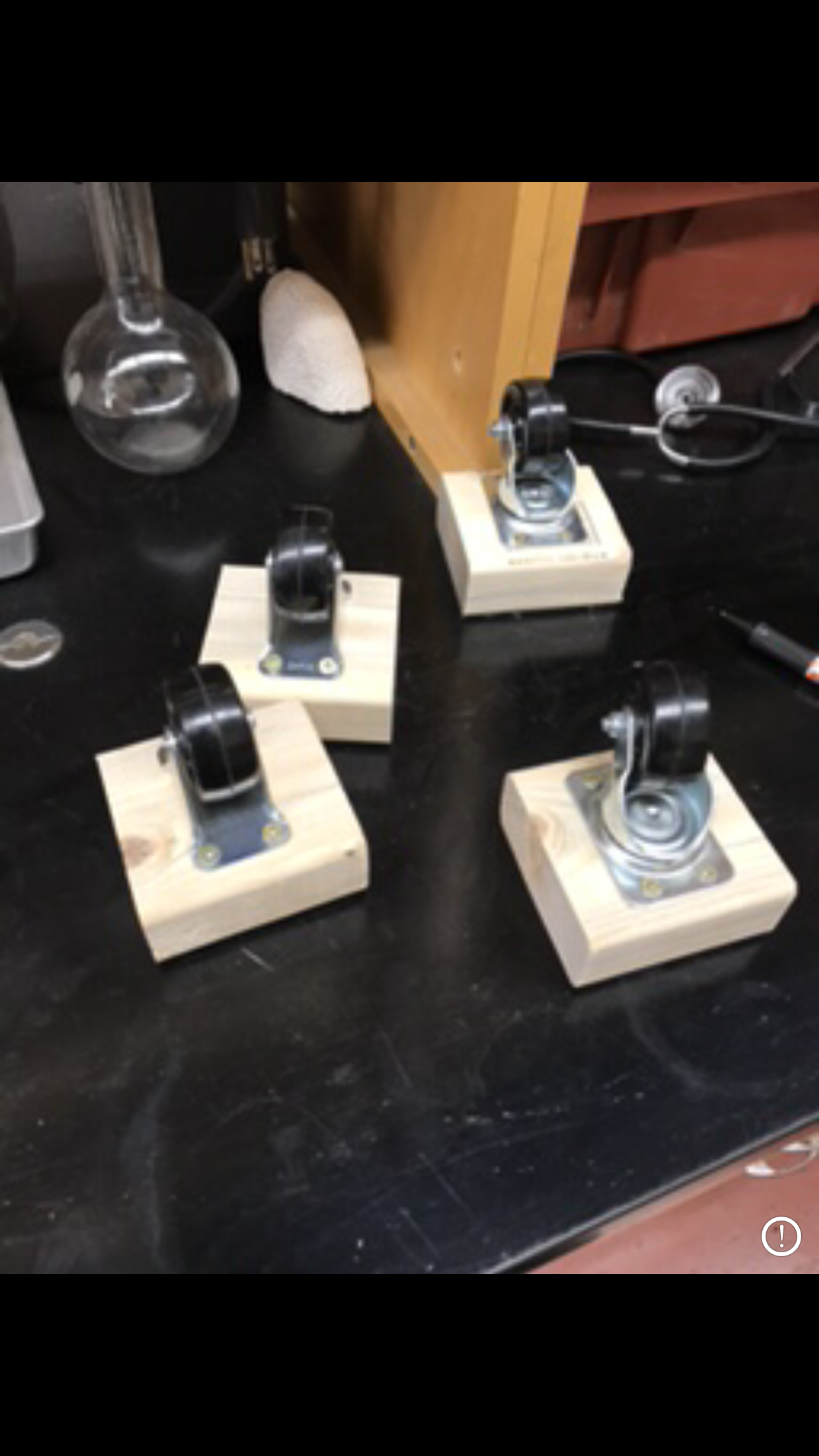 System 1(tubular channels)
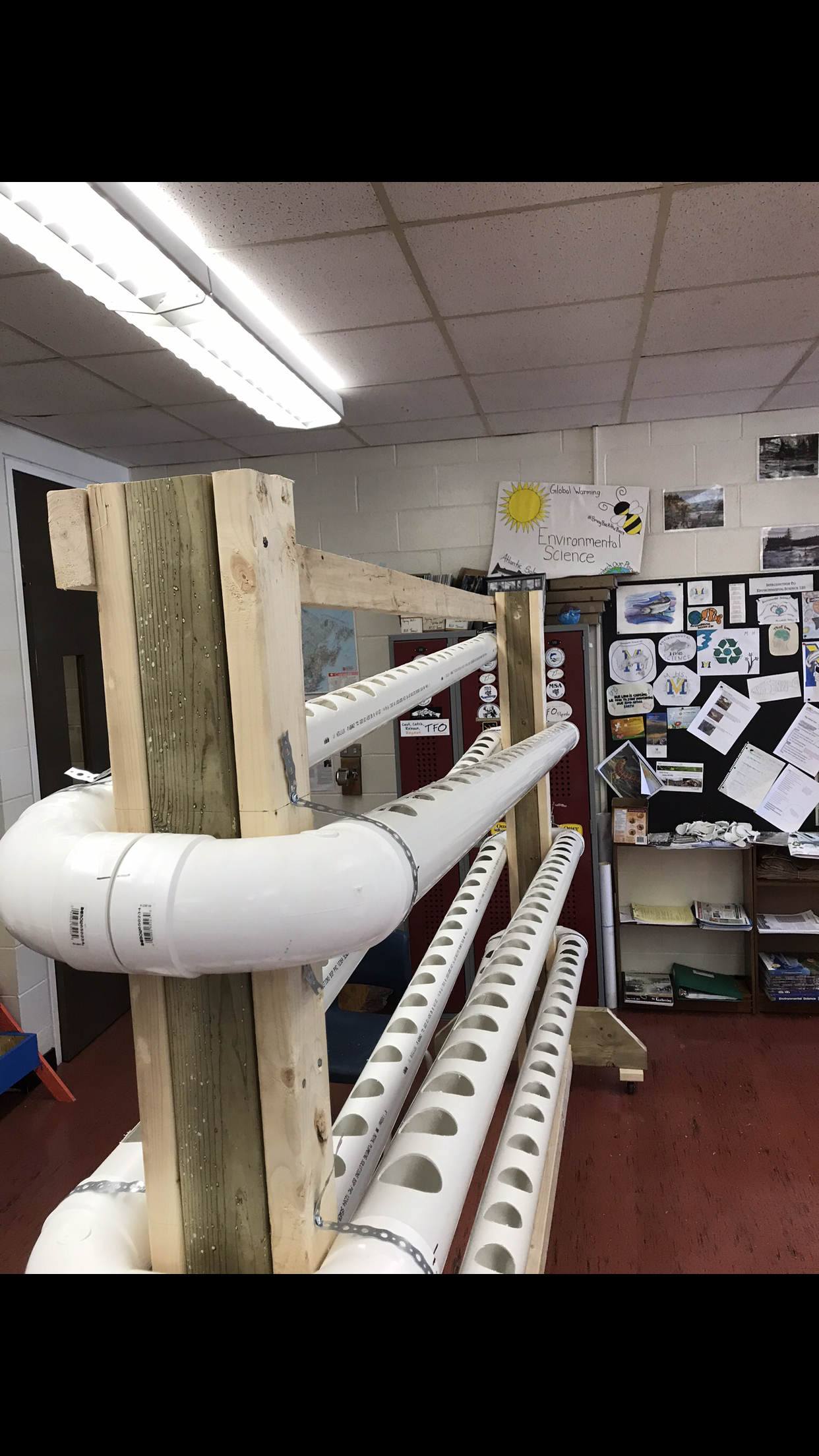 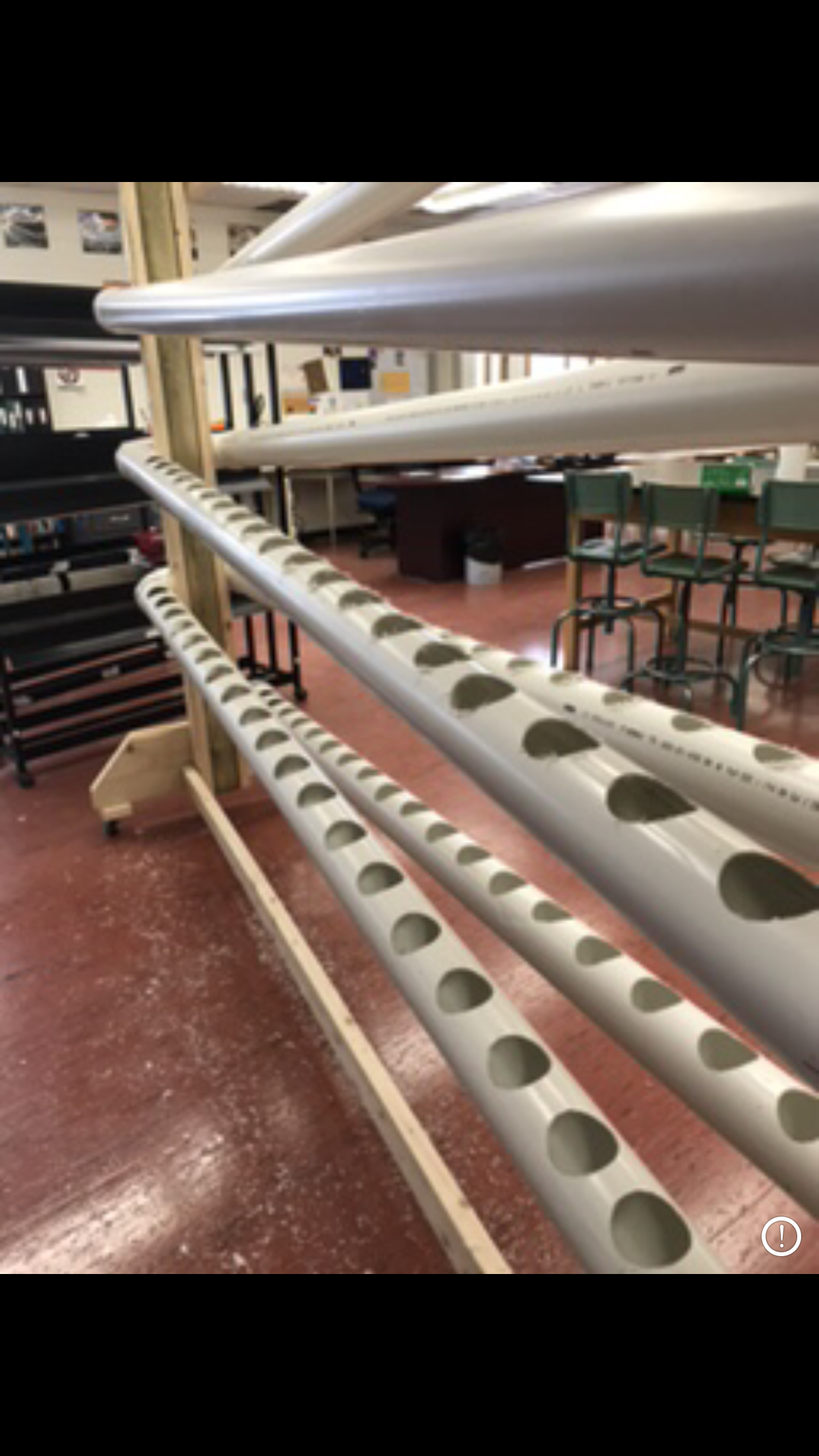 System 2(drip channel)
Custom 3d part
This was made to flow water from one channel to another without splash.
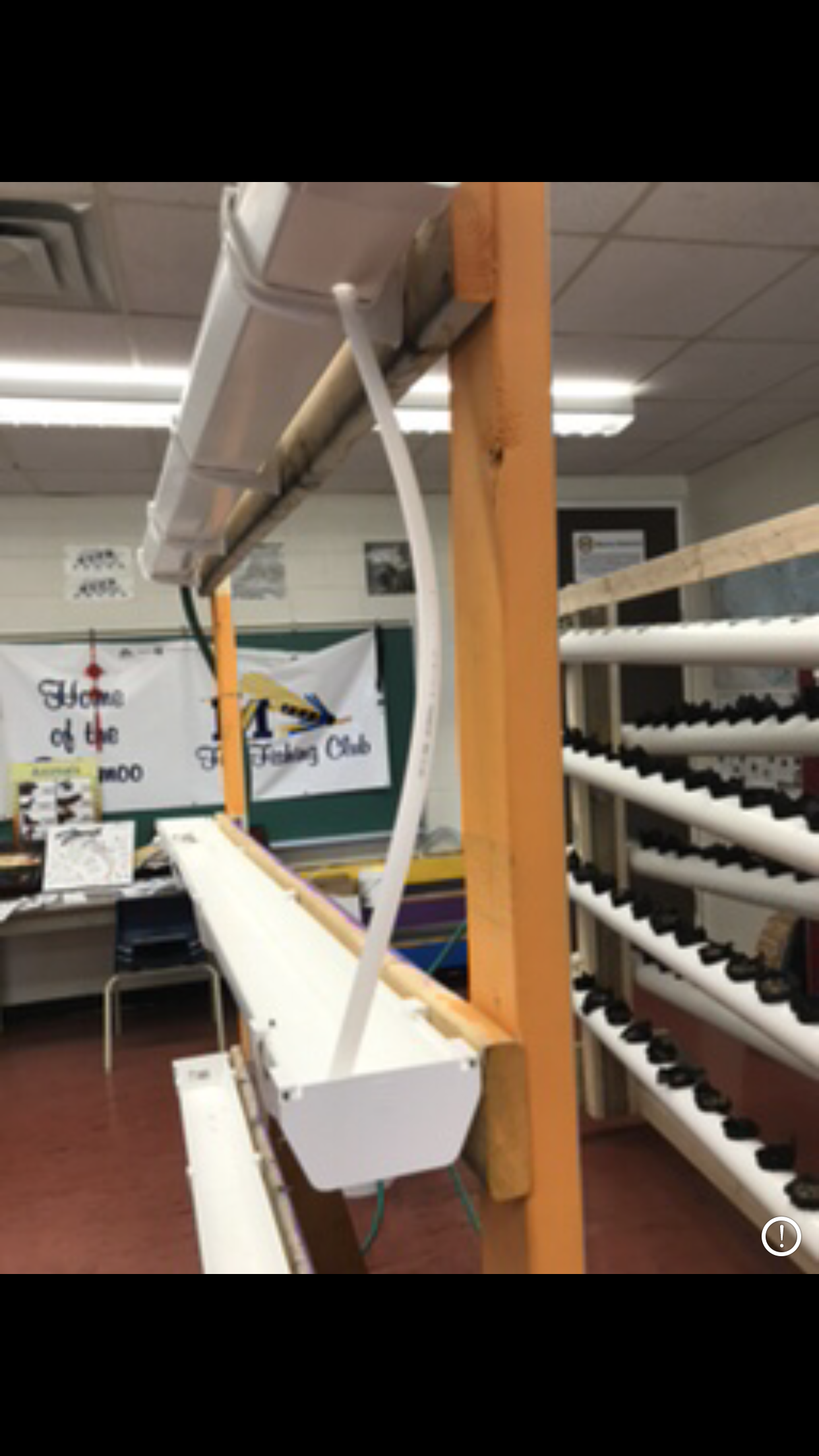 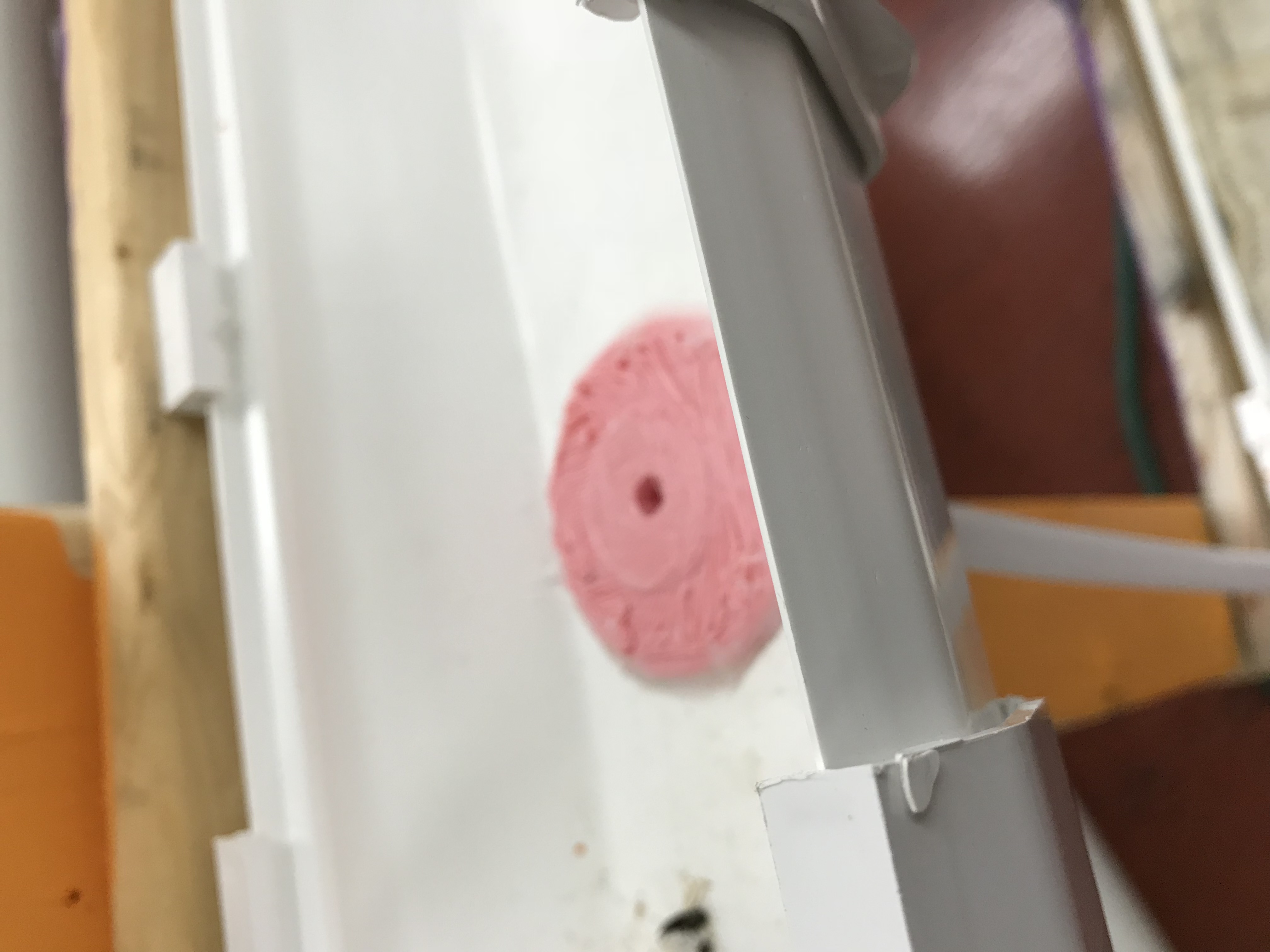 Problems
Water dripping then splashing up all over 
Water flowage 
Pump “s”.(not enough power to flow good)
Nothing to hold water coming in and out.
Solutions
Made 3d part to stop dripping and splashing 
Cut up an old hose and hooked them up to the systems
Got a submersible pump
Got two water drums for water flowing in and out
The final set up
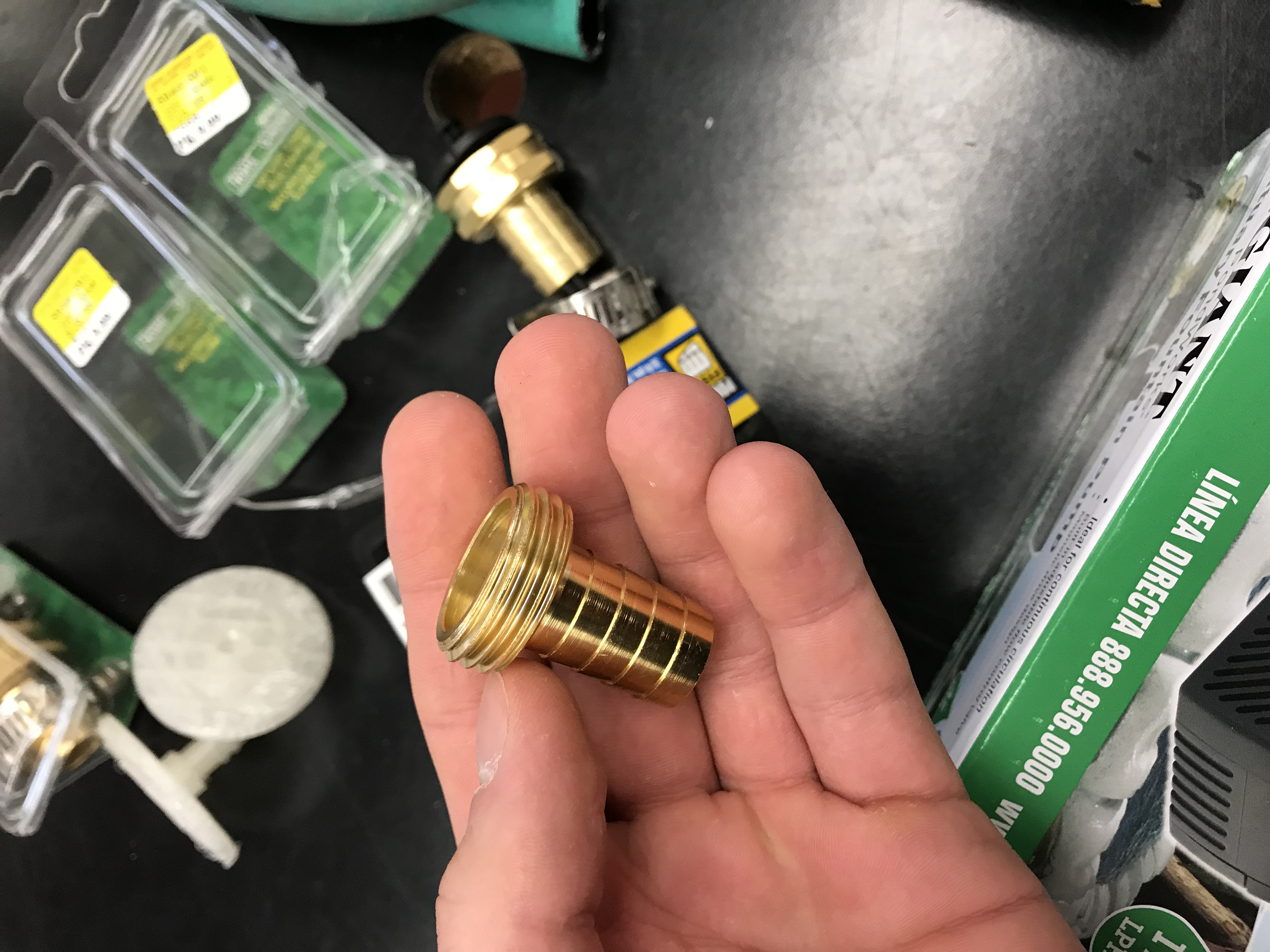 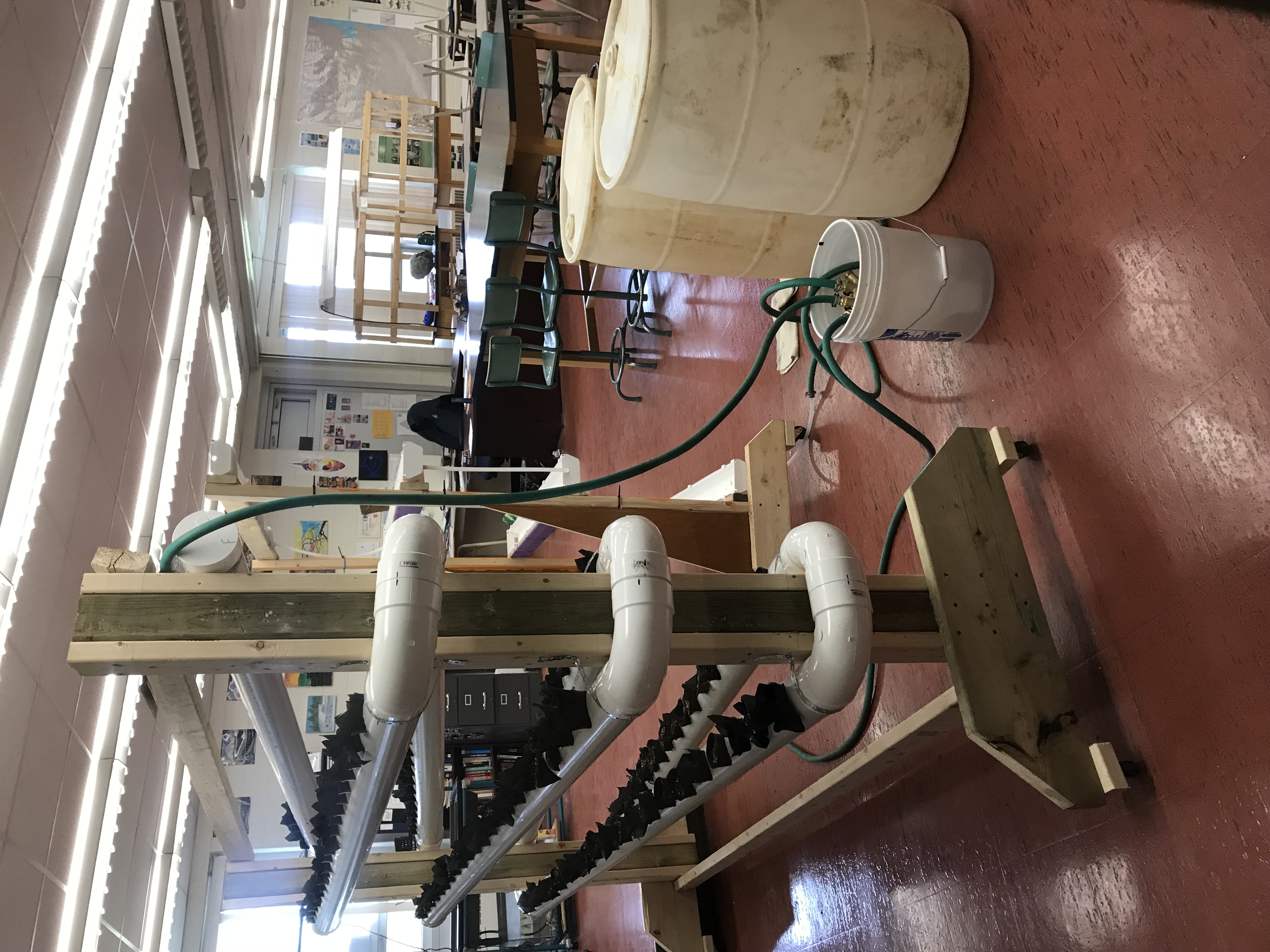